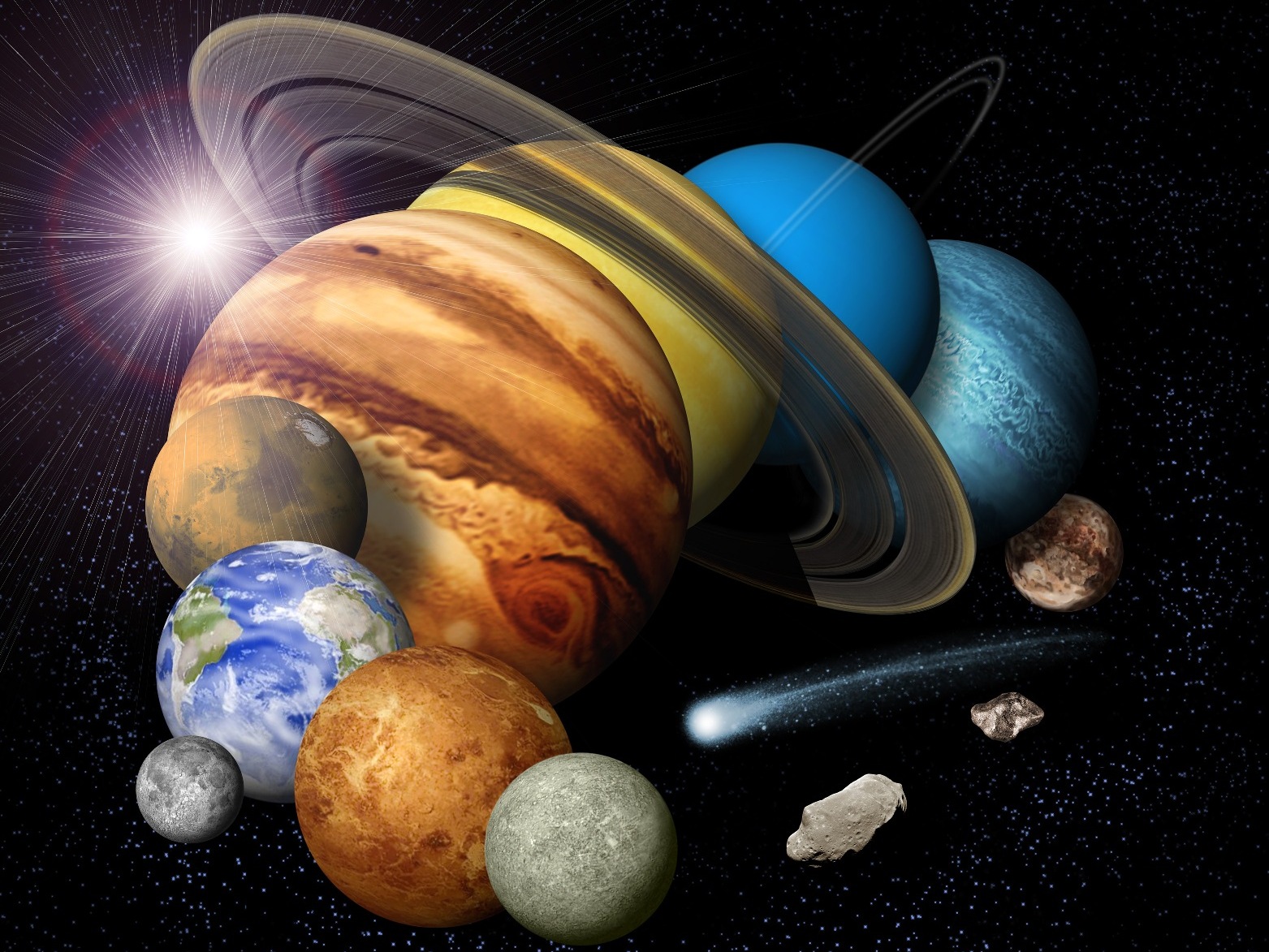 Игра 
5 класс

Загадки космоса.
Учитель МОУ СОШ №40 г. ТвериБерзина Наталья  Владимировна.
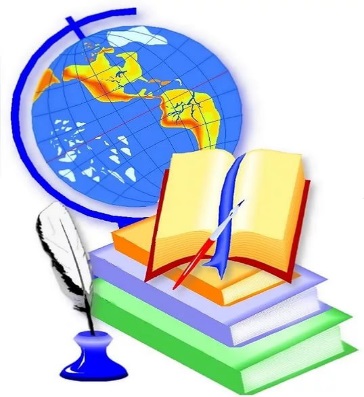 Правила игры
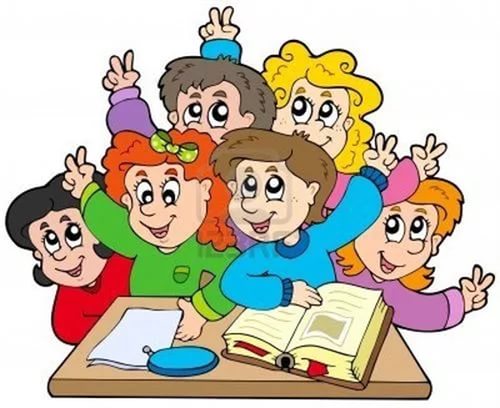 Класс делится на 3 команды.
Каждая команда по очереди выбирает номер задания, на который она будет отвечать.
Правильный ответ оценивается
    в 1 балл.
В конце игры подводятся итоги.
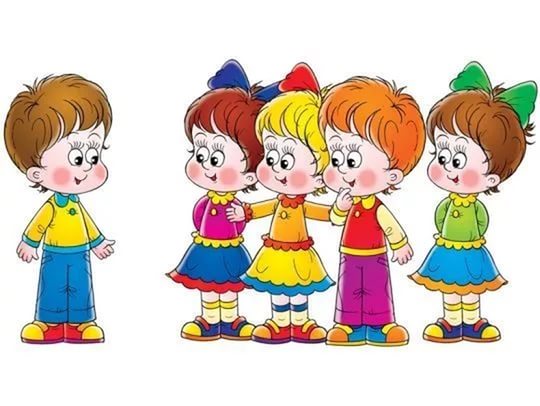 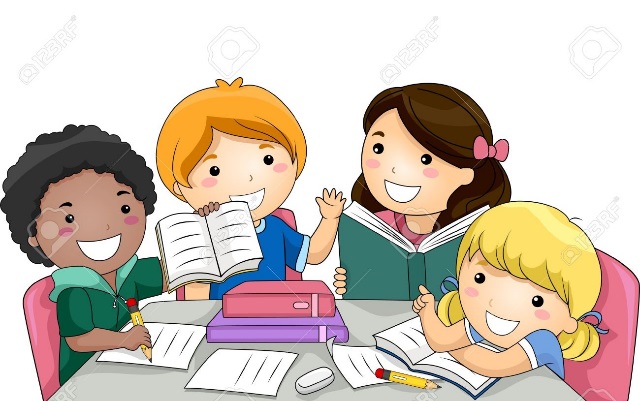 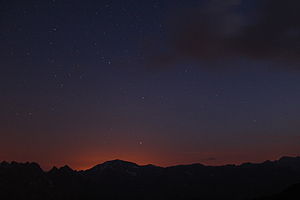 4
1
Раунд 1.   Загадочный.
2
3
9
7
5
6
8
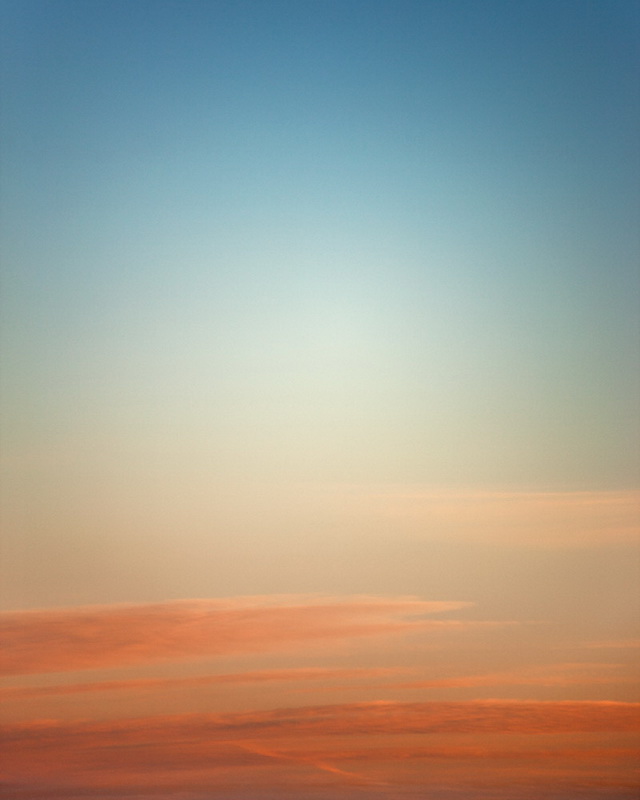 На планете синей –синей
	Дует ветер очень сильный.
	Год на ней велик весьма – 
	Длится 40 лет зима.
НЕПТУН
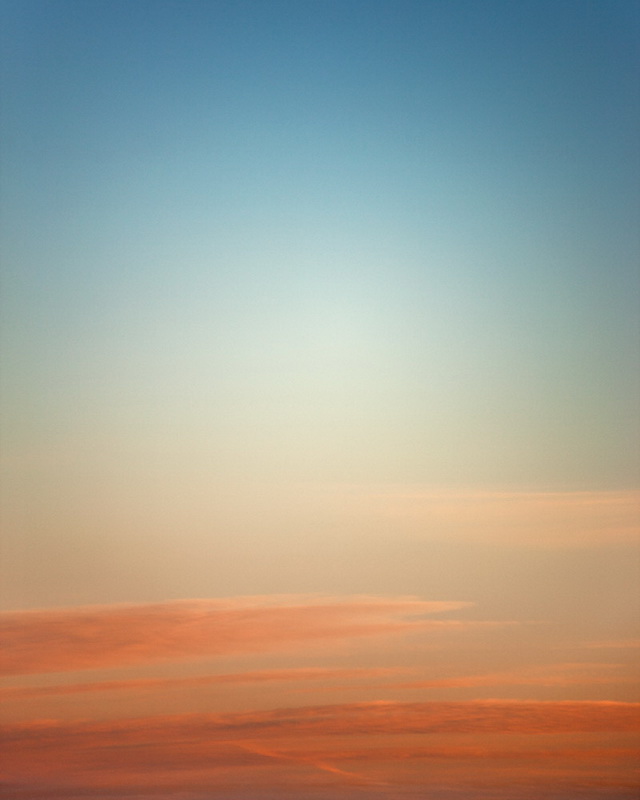 Крохотулечка планета
	Первой Солнышком согрета,
	И проворна – год на ней
	88 дней.
МЕРКУРИЙ
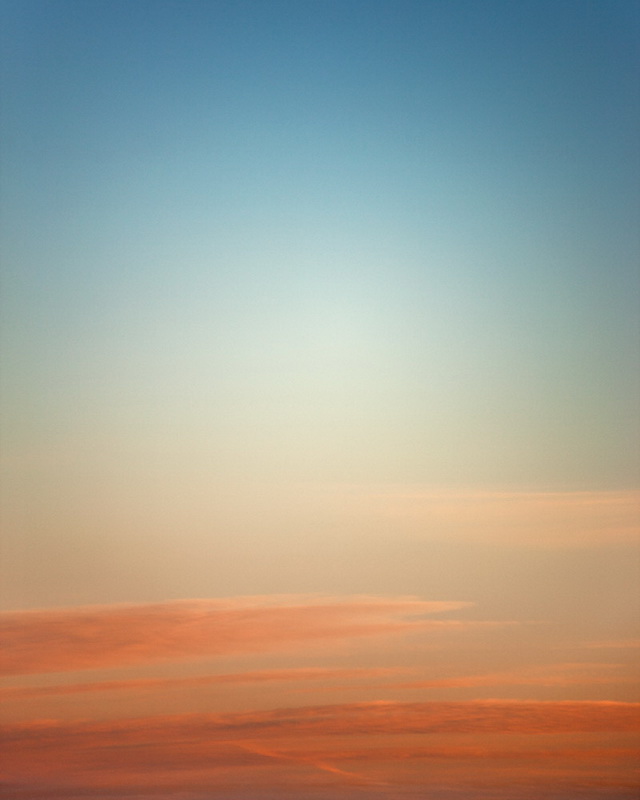 Он уже который век
	Среди братьев-римлян грек,
	И сквозь космоса тоску
	Мчится, лежа на боку.
УРАН
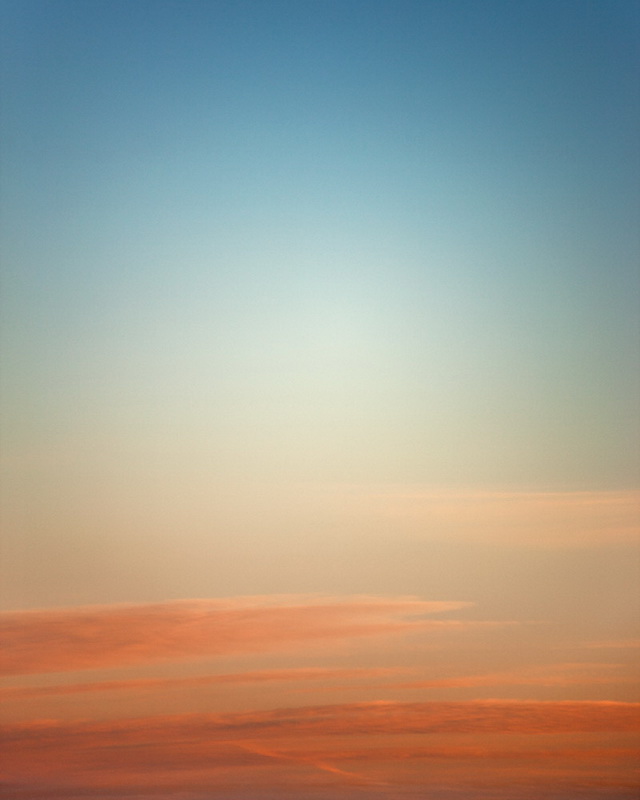 На планете чудеса:
	Океаны и леса,
	Кислород есть в атмосфере,
	Дышат люди им и звери.
ЗЕМЛЯ
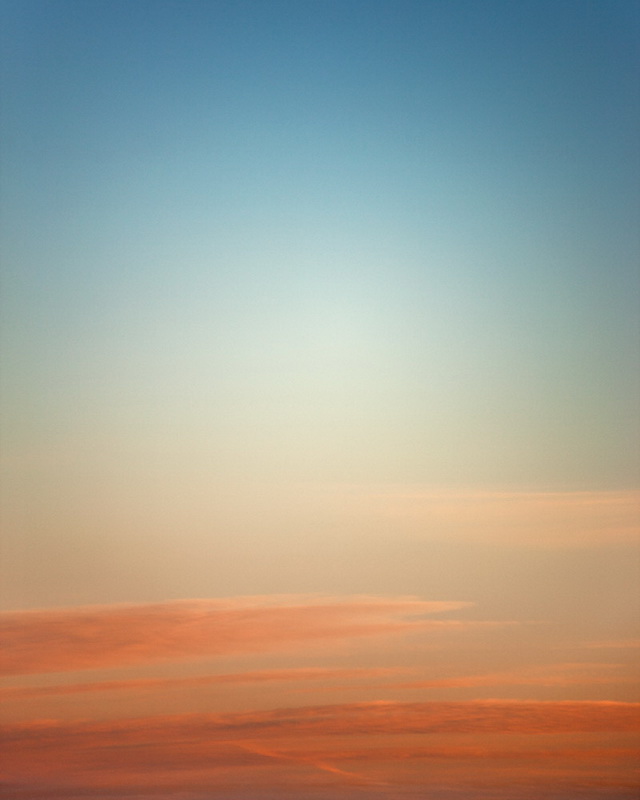 Великан-тяжеловес
	Мечет молнии с небес,
	Полосат он, словно кошка,
	Жаль худеет понемножку.
ЮПИТЕР
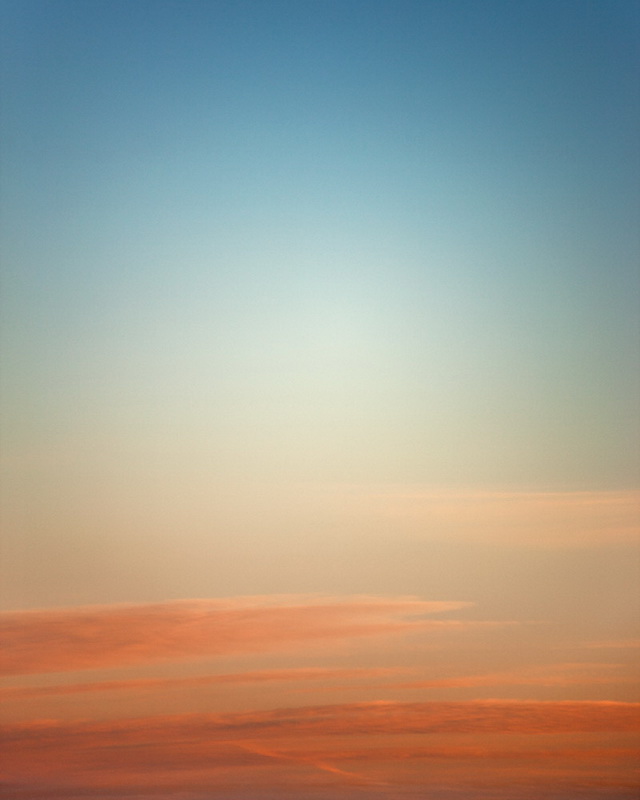 Только Солнце и Луна
	В небе ярче, чем она.
	Да и горячей планеты 
	В Солнечной системе нету.
ВЕНЕРА
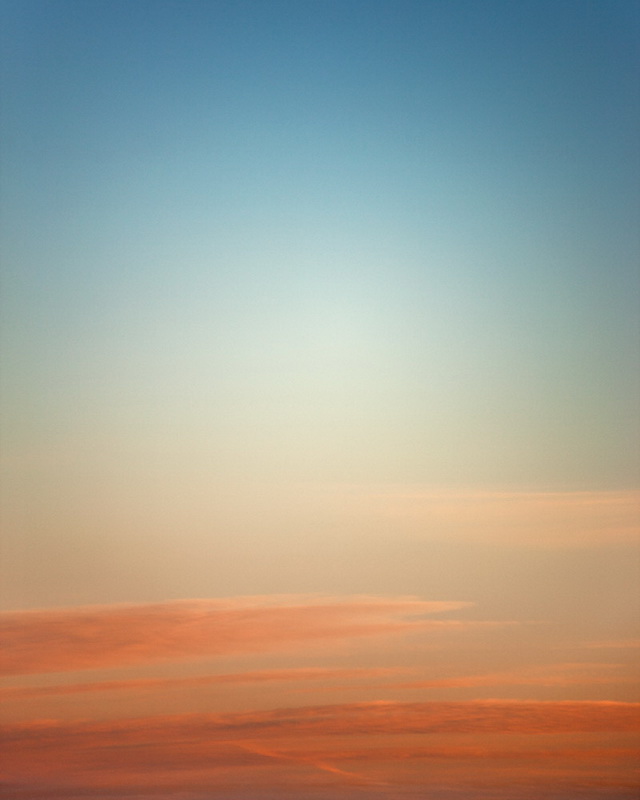 Над планетой красной кружат
	Каменюки Страх и Ужас.
	Нет горы нигде на свете
	Выше, чем на той планете.
МАРС
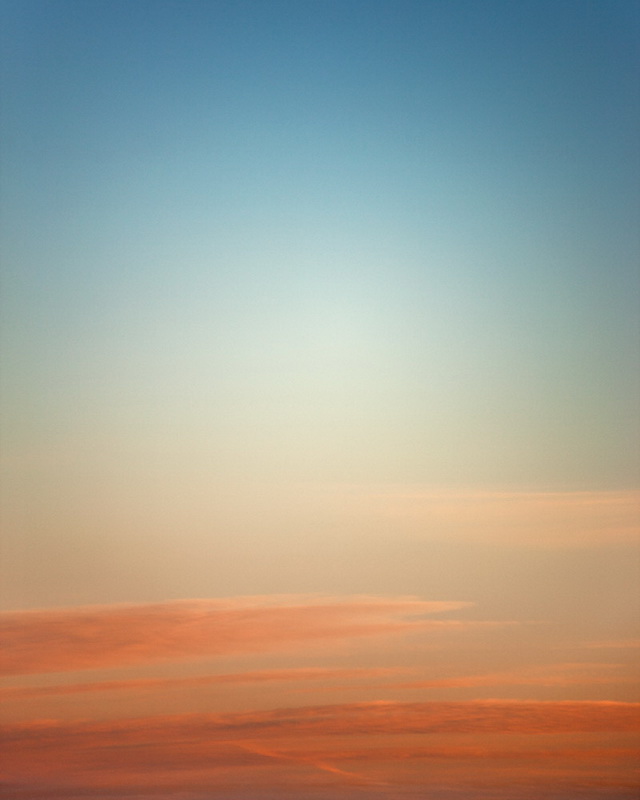 Пышный газовый гигант
	Брат Юпитера и франт
	Любит он, чтоб рядом были
	Кольца изо льда и пыли.
САТУРН
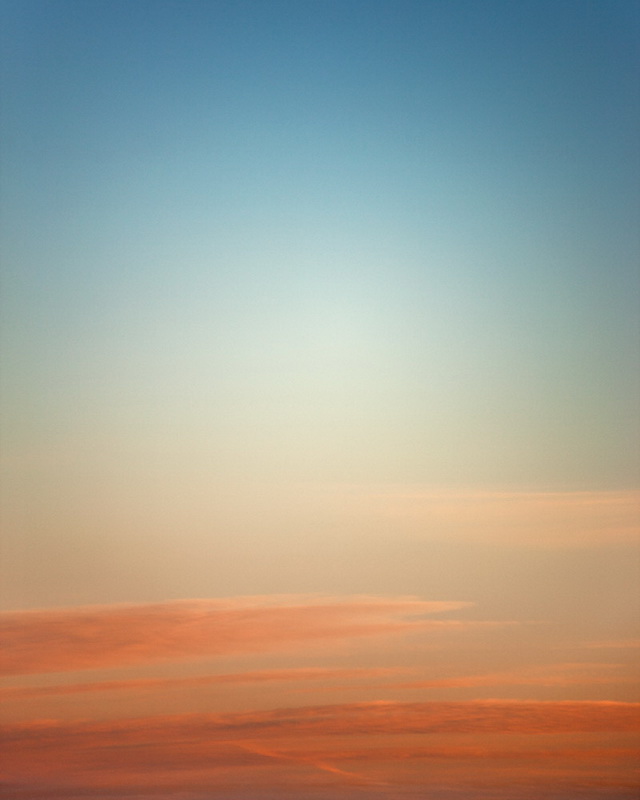 Бегают вкруг огонечка
	Шесть сыночков и две дочки,
	Промелькнут года и дни,
	Но не встретятся они.
ПЛАНЕТЫ
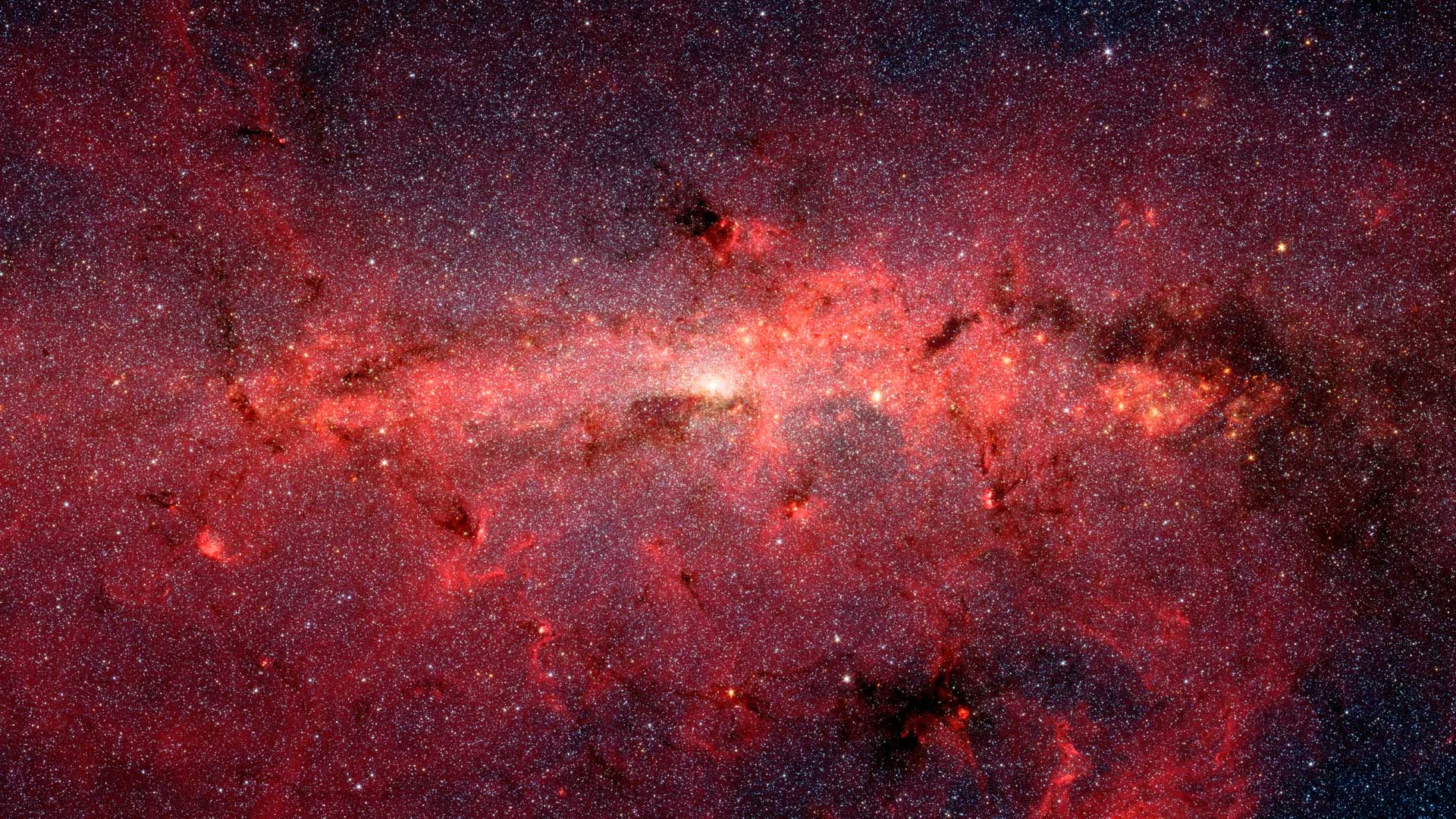 Раунд 2. Географические понятия
2
1
3
4
5
6
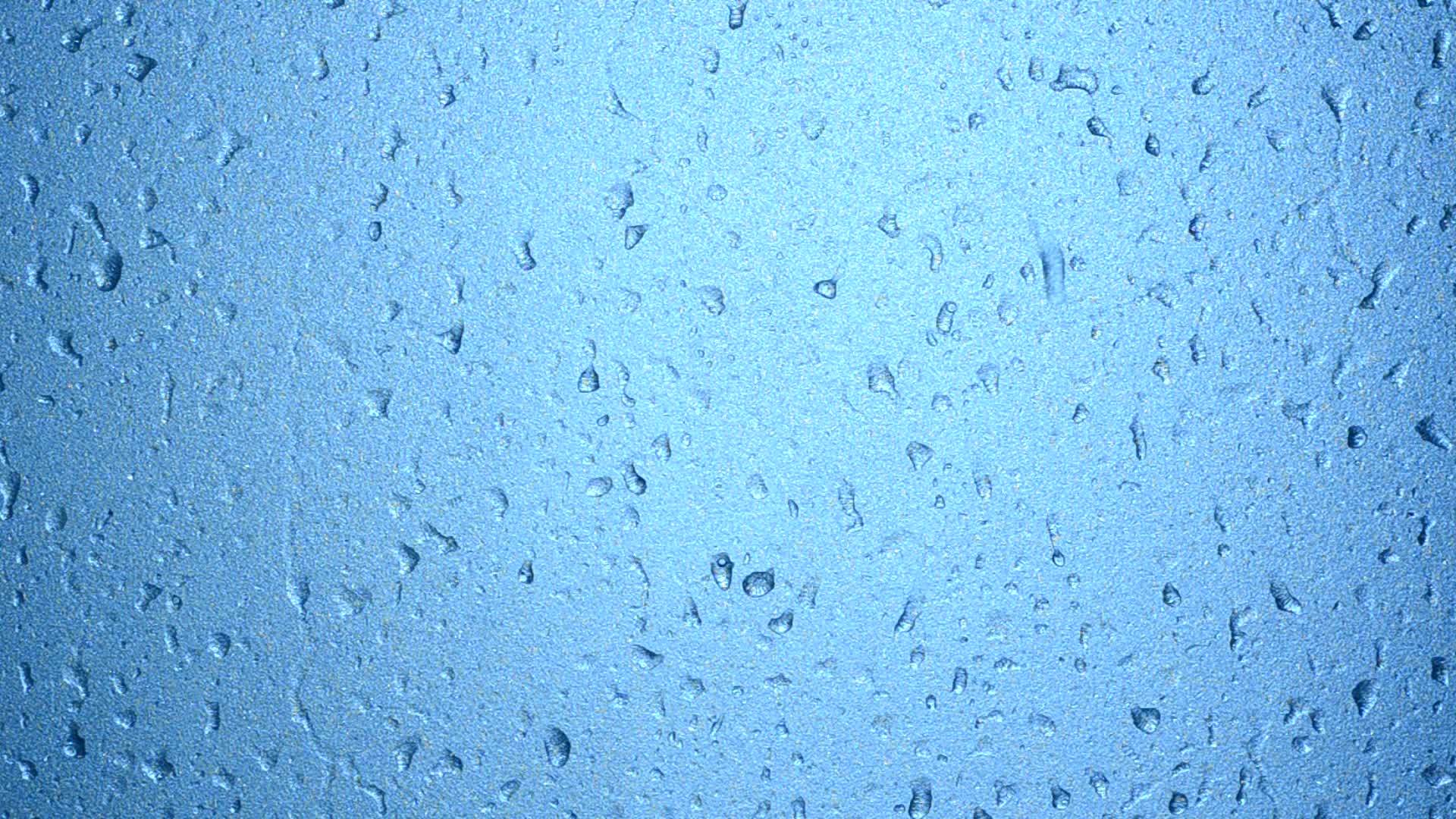 Солнце и движущиеся вокруг  него космические тела - …
СОЛНЕЧНАЯ СИСТЕМА
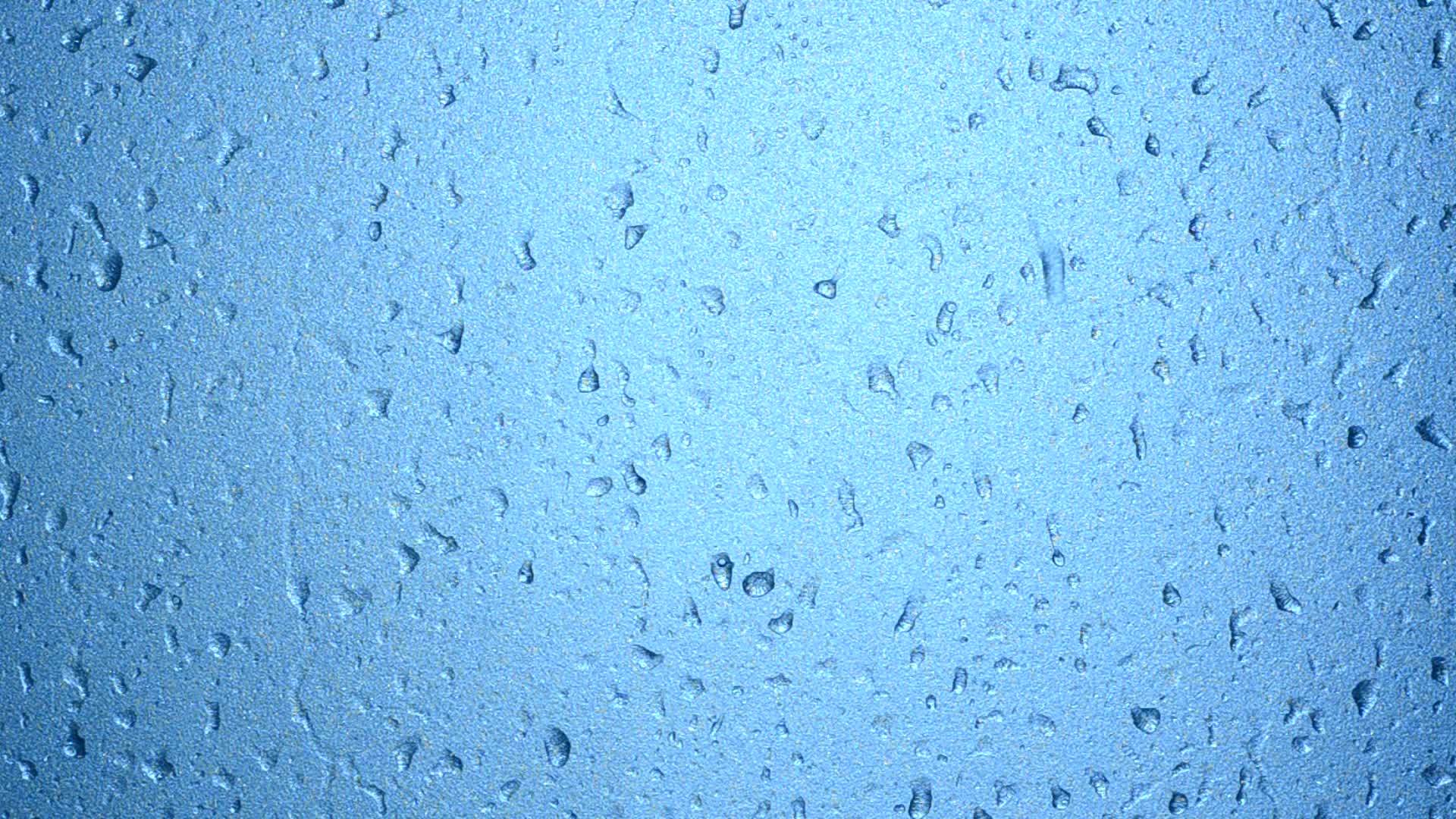 Гигантские скопления звёзд во Вселенной - …
ГАЛАКТИКА
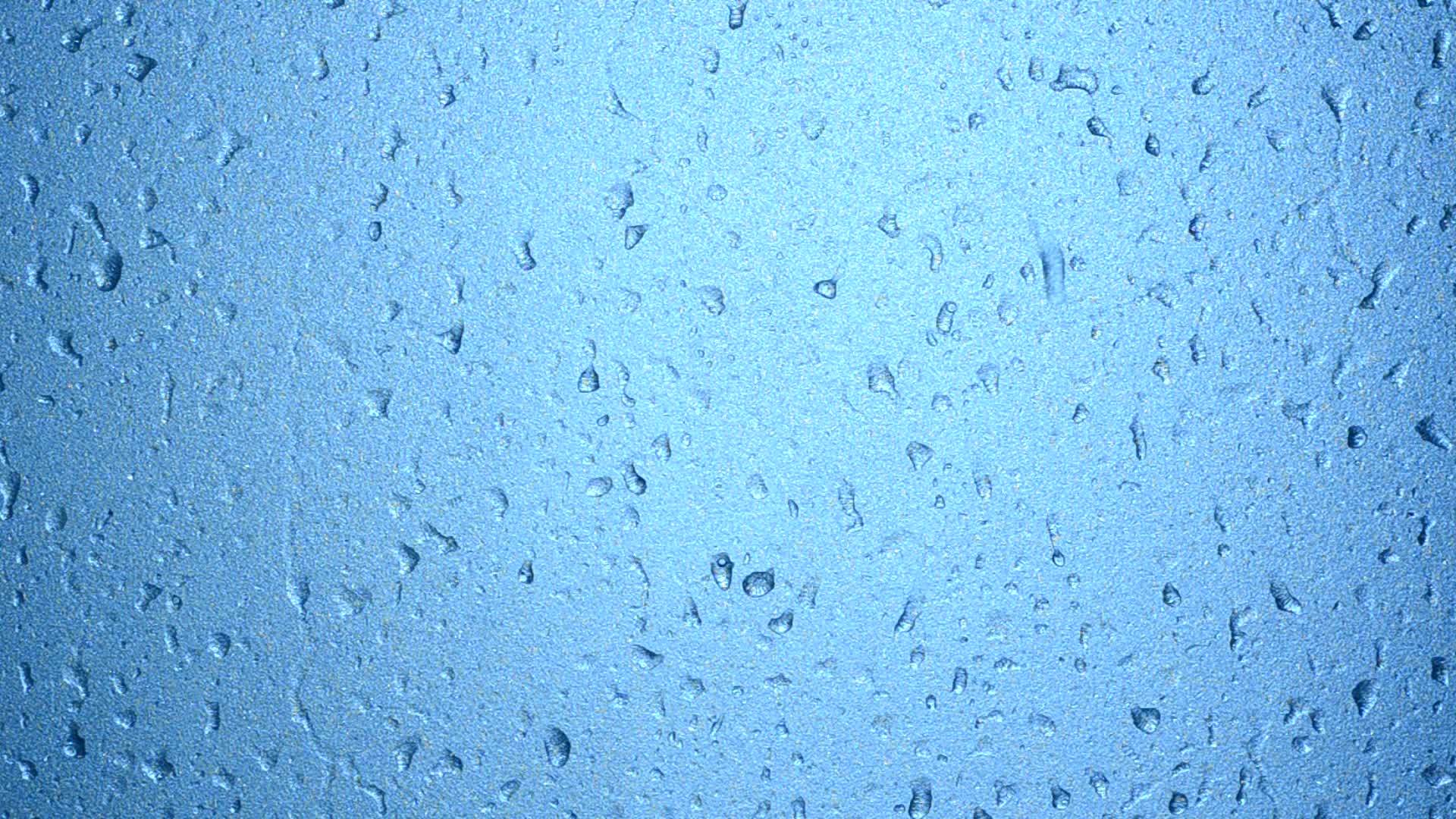 Огромное пространство, которое заполнено звёздами, планетами, галактиками - …
ВСЕЛЕННАЯ
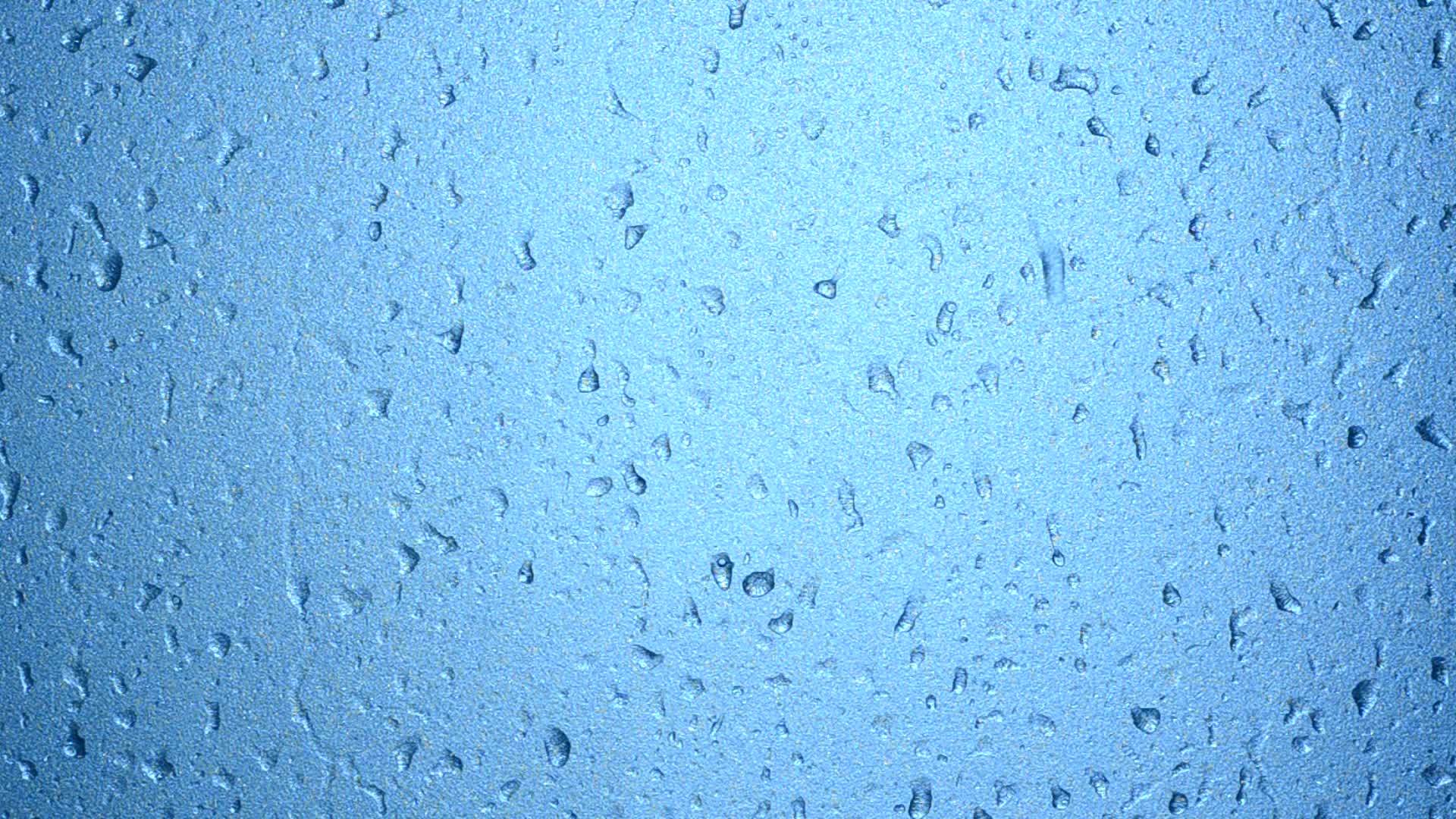 Небесное тело, вращающееся по орбите вокруг звезды или её остатков - …
ПЛАНЕТА
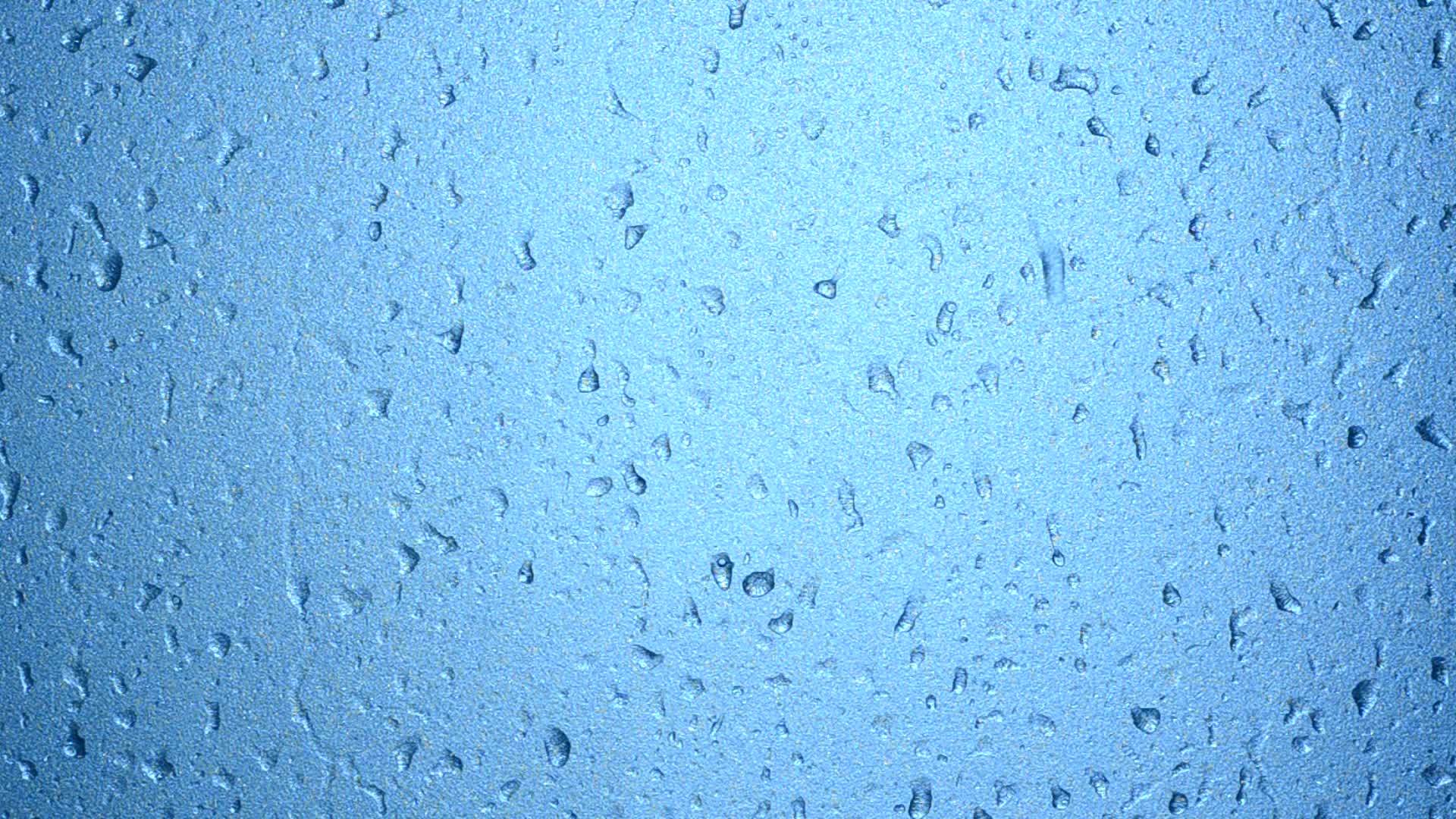 Живые организмы, населяющие нашу планету, слагают ее 4 оболочку - …
БИОСФЕРА
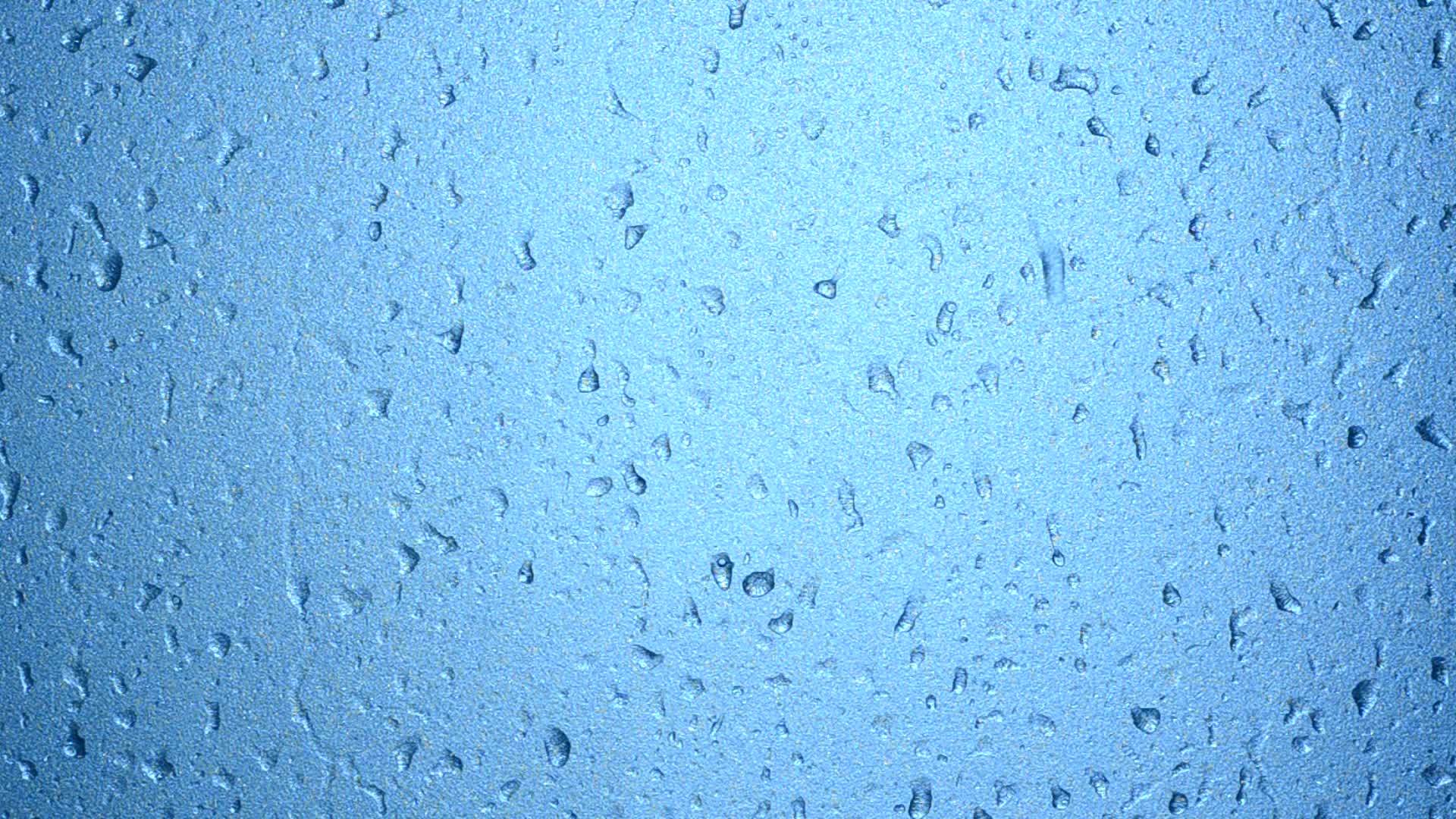 Непрерывное водное пространство, образуемое океанами нашей планеты - …
МИРОВОЙ ОКЕАН
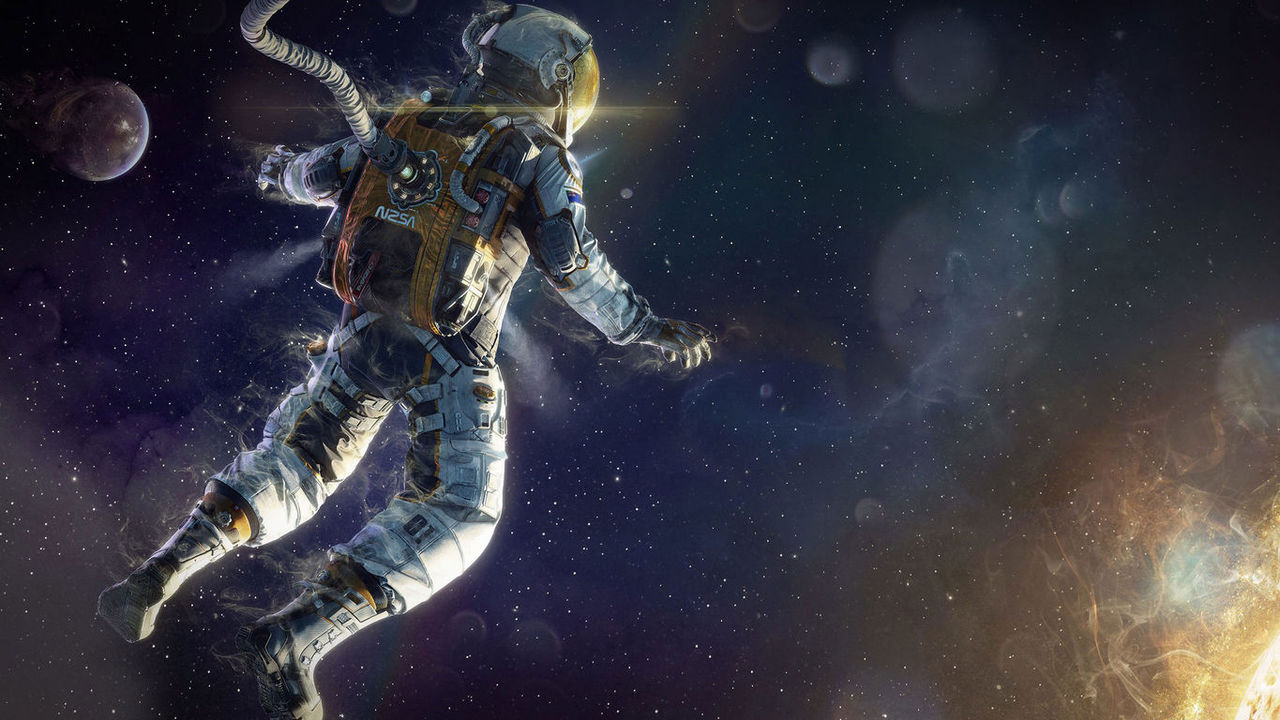 Раунд 3. Генератор
 ребусов.
1
2
3
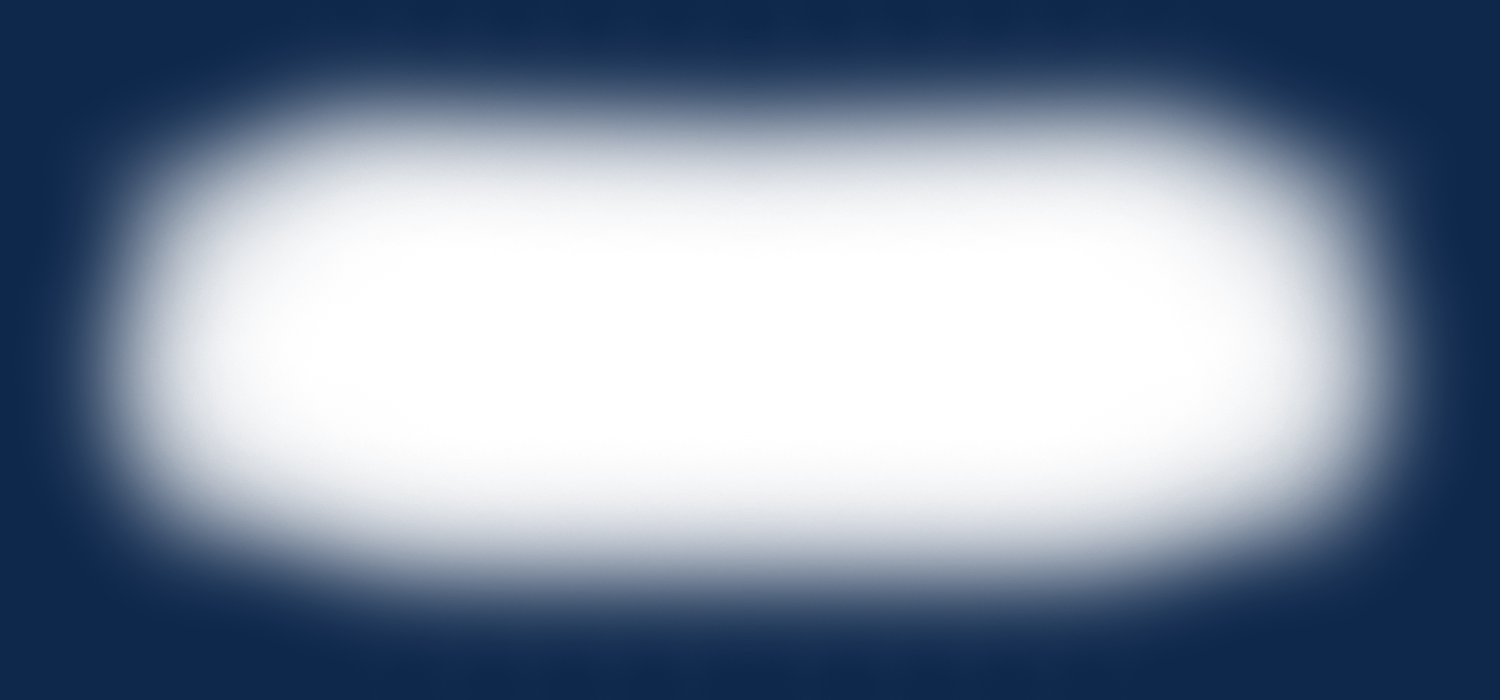 Название одного из спутников Юпитера.
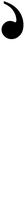 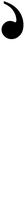 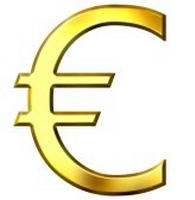 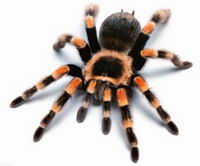 ЕВРОПА
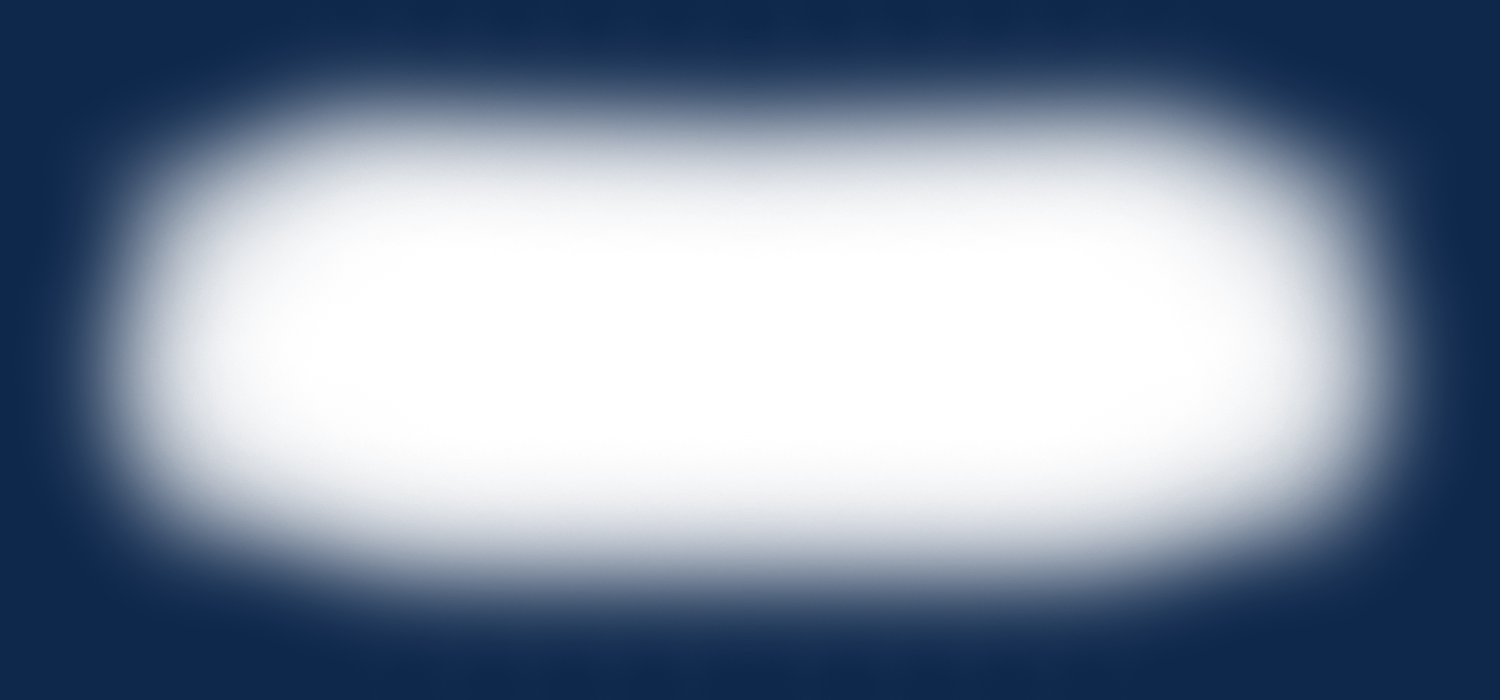 Название одного из спутников Сатурна.
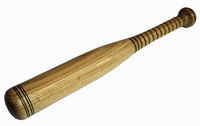 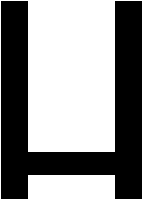 1  = Т
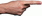 ТИТАН
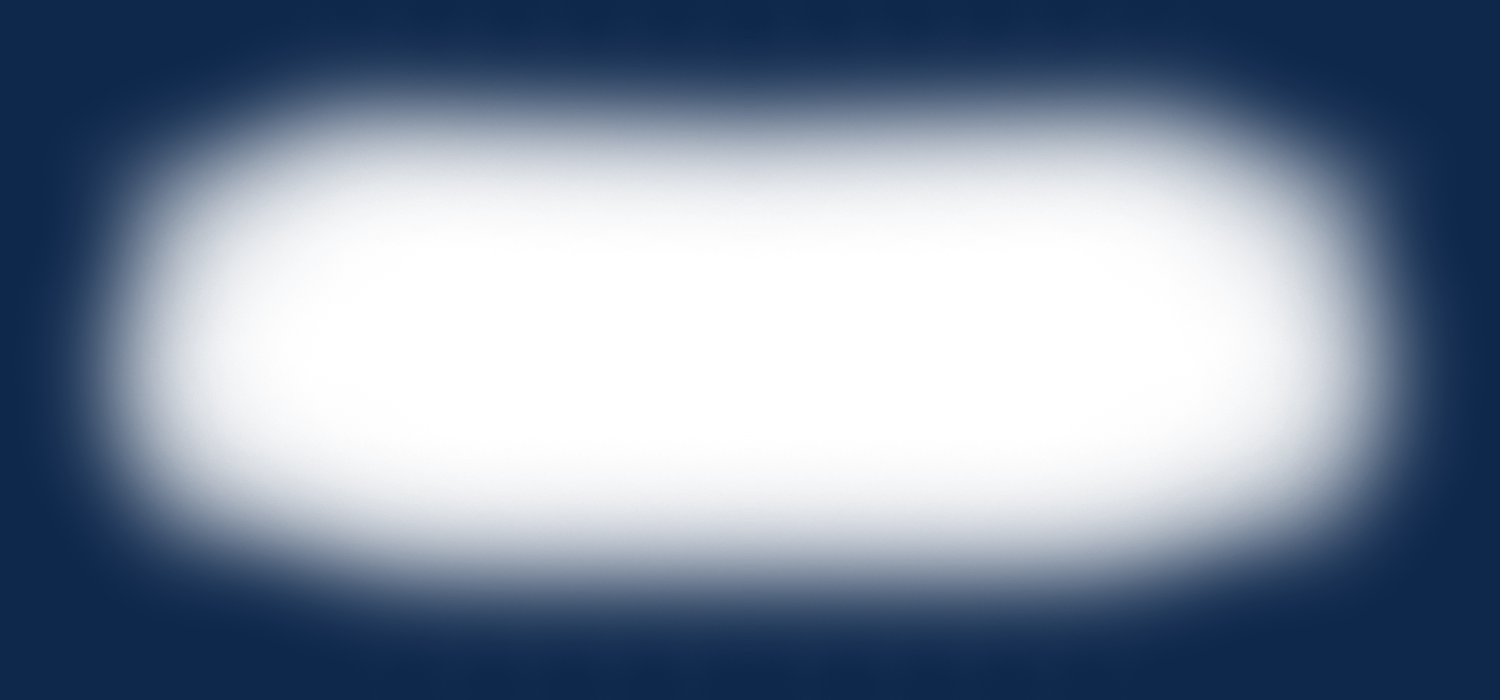 Название одного из спутников Нептуна.
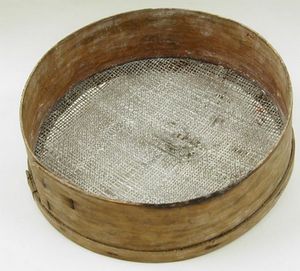 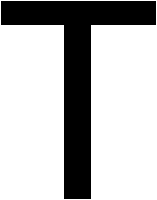 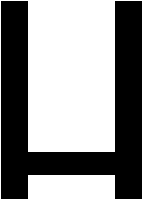 1  = Р
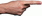 ТРИТОН
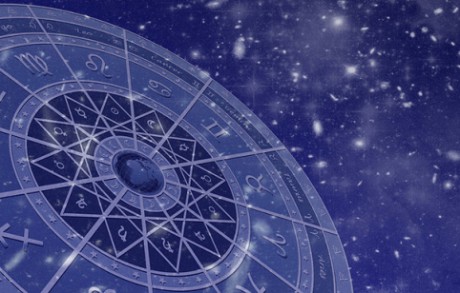 Раунд 4.   Научный.
1
2
3
6
4
5
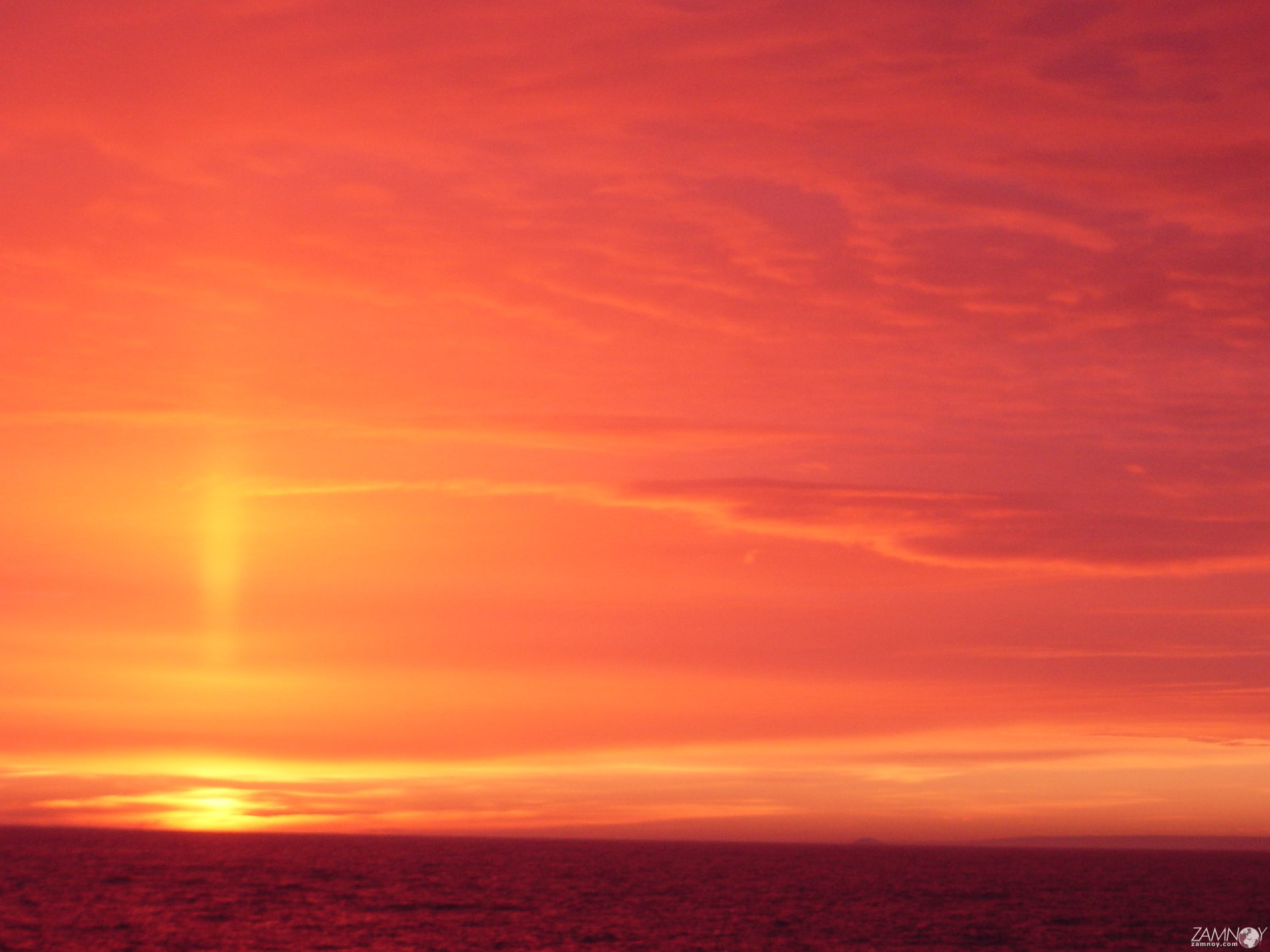 Какое из утверждений о Солнечной системе верно?
	1) Солнце является крупнейшей планетой Солнечной системы.
	2) Солнце находится в центре Солнечной системы.
	3) Солнце движется вокруг Земли.
	4) В состав Солнечной системы входит 9 крупных планет.
2
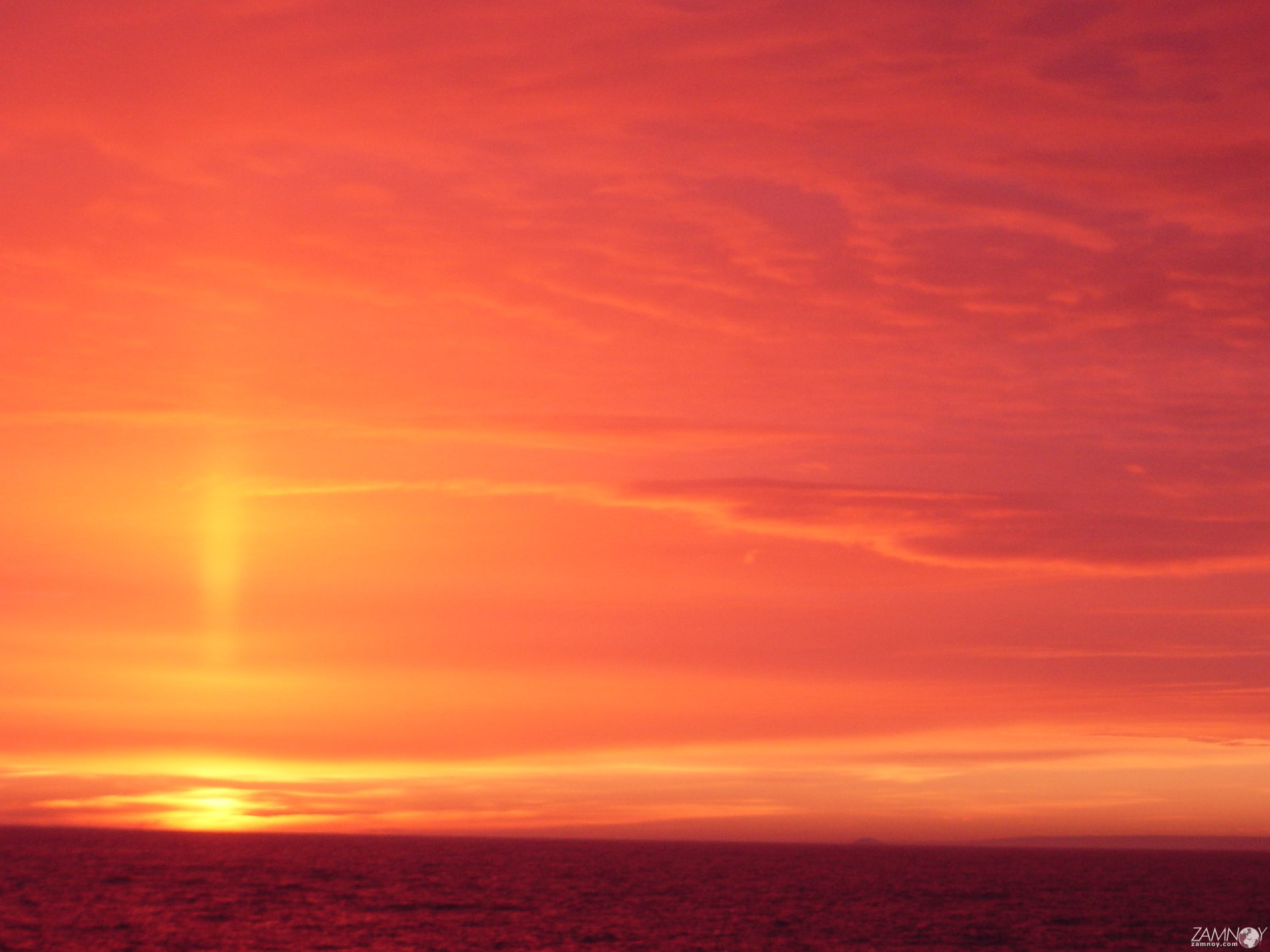 Какая из перечисленных планет относится к планетам-гигантам?
	1) Сатурн
	2) Меркурий
	3) Земля
	4) Марс
1
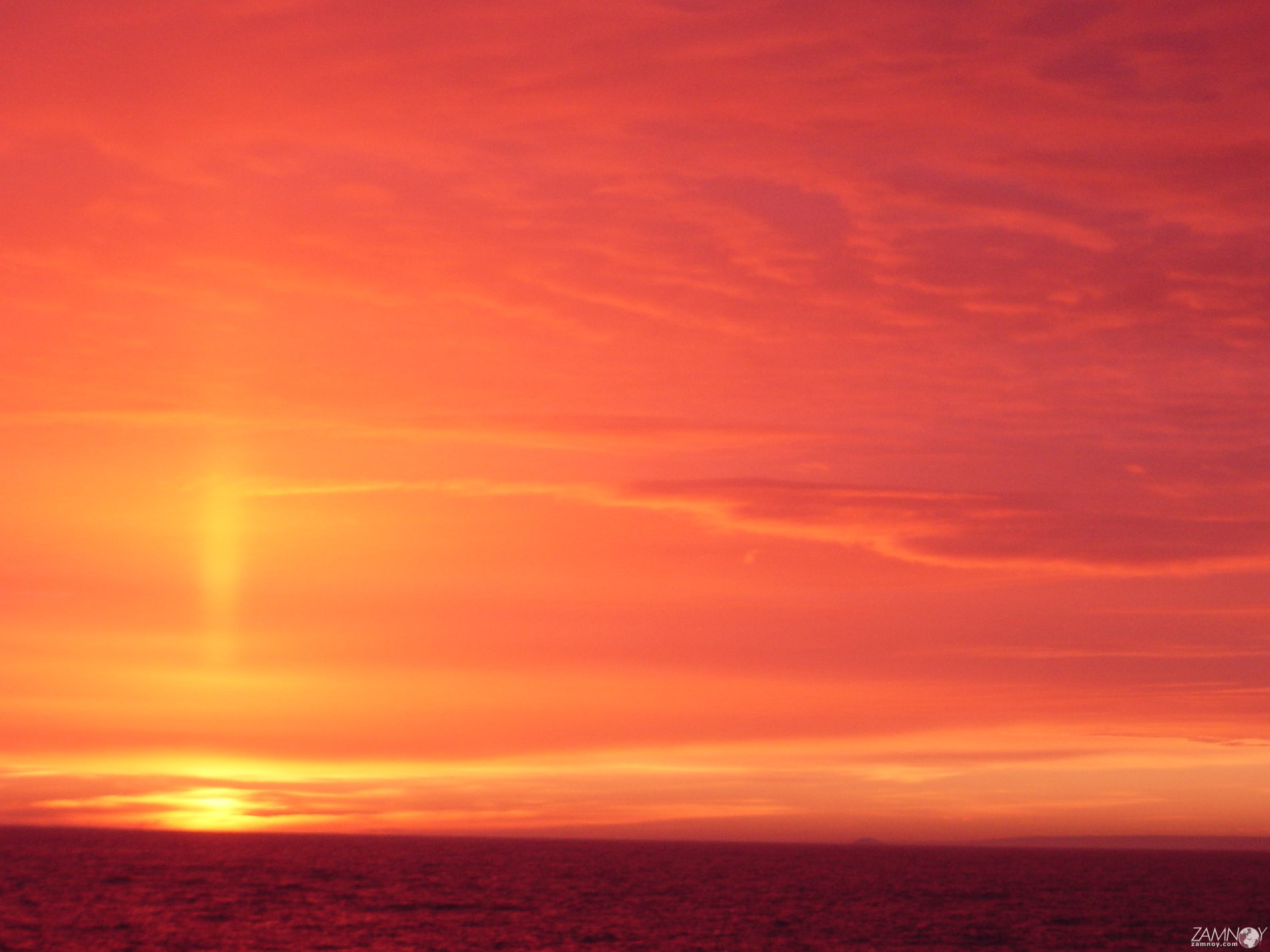 Самое продолжительное время обращения вокруг Солнца у планеты
	1) Юпитер
	2) Сатурн
	3) Нептун
	4) Уран
3
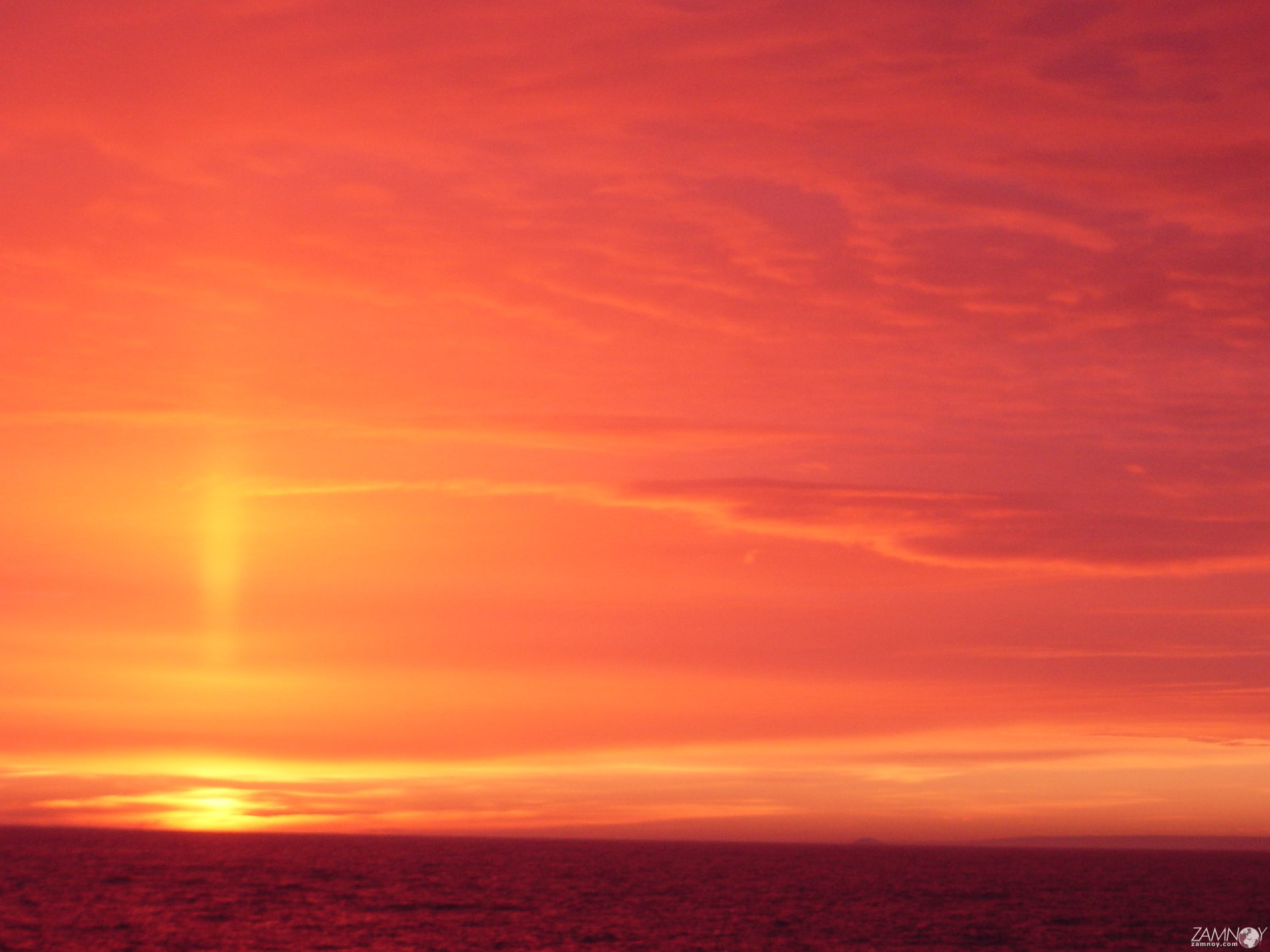 Какое из утверждений о Солнечной системе верно?
	1) Планеты Солнечной системы возникли в разное время.
	2) Планеты-гиганты расположены ближе к Солнцу.
	3) Все космические тела Солнечной системы движутся вокруг Солнца.
	4) Солнце является крупнейшей планетой Солнечной системы.
3
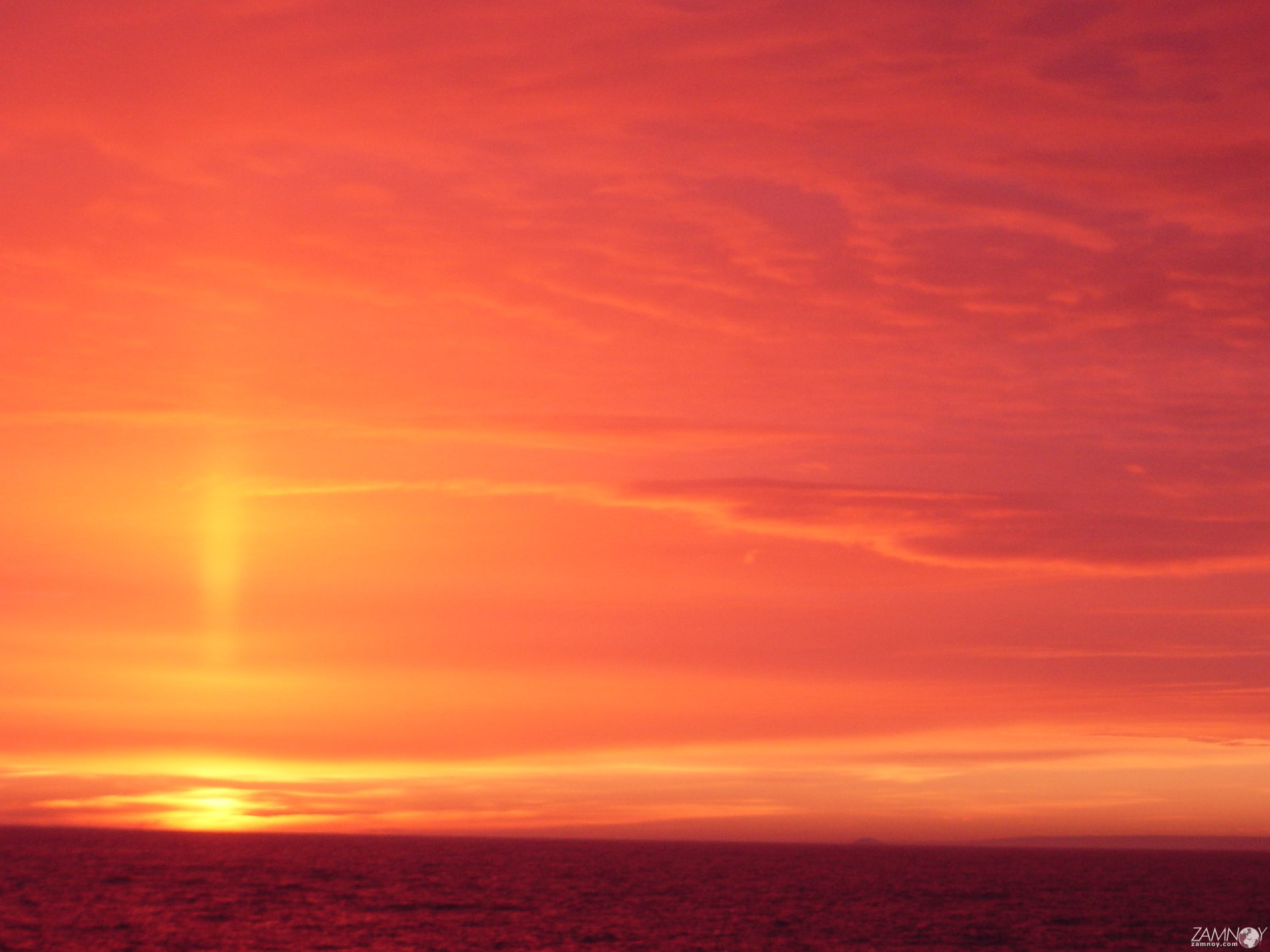 Какая из перечисленных планет относится к планетам земной группы?
	1) Сатурн
	2) Юпитер
	3) Уран
	4) Венера
4
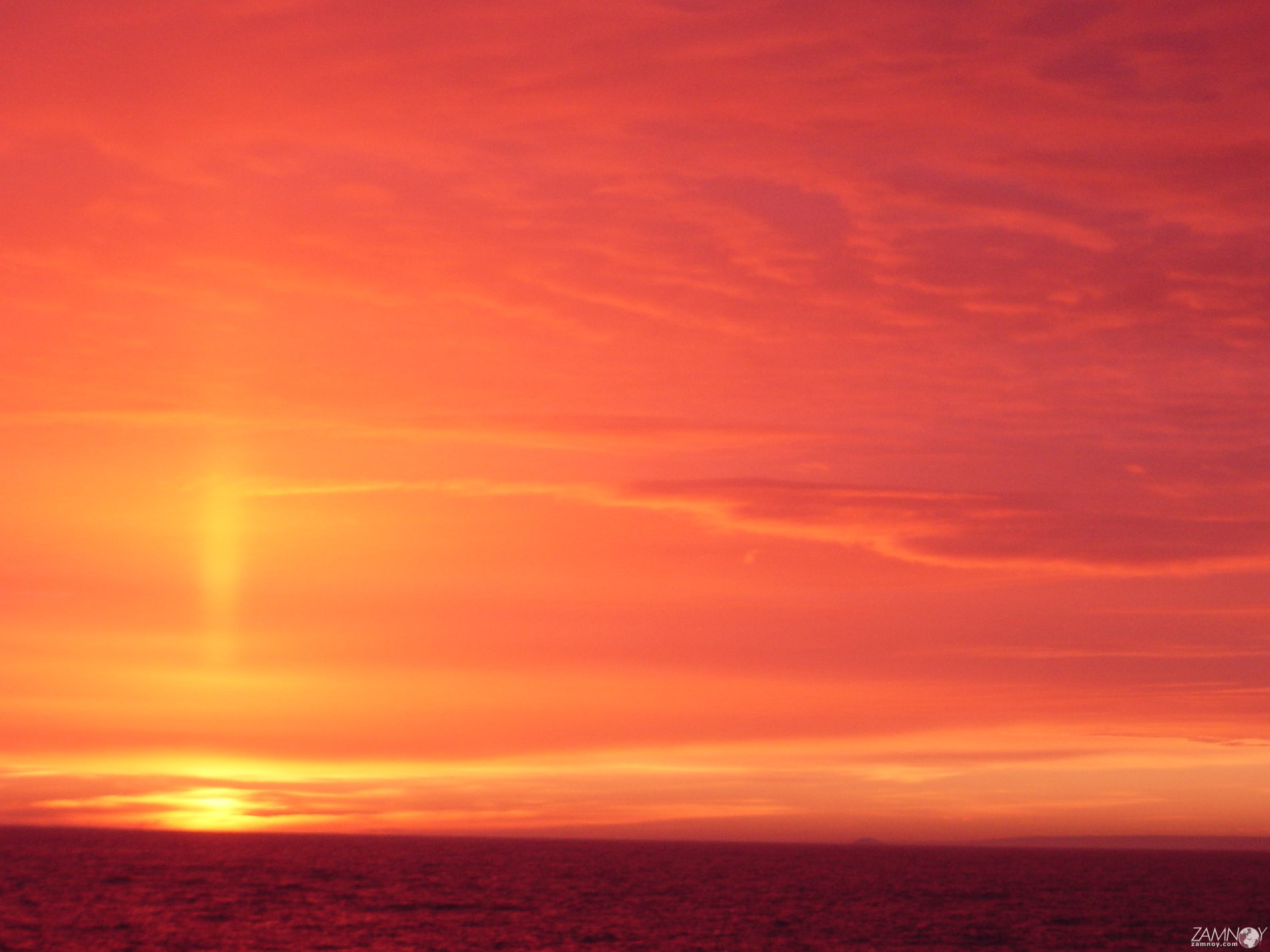 Из планет земной группы спутники имеют
	1) Земля и Марс.
	2) Меркурий и Земля.
	3) Земля и Венера.
	4) только Земля.
1
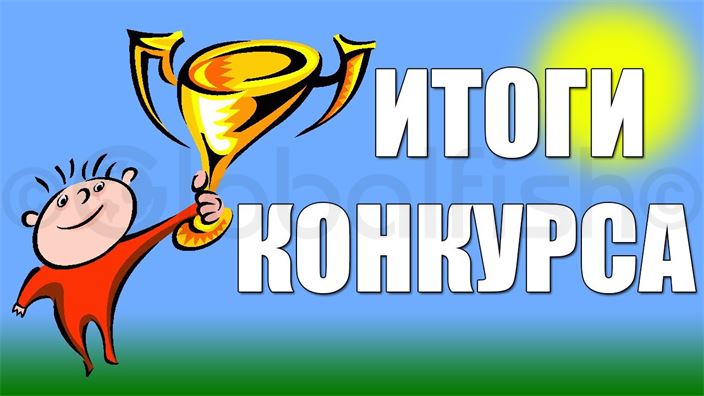 ПОДВЕДЕНИЕ ИТОГОВ
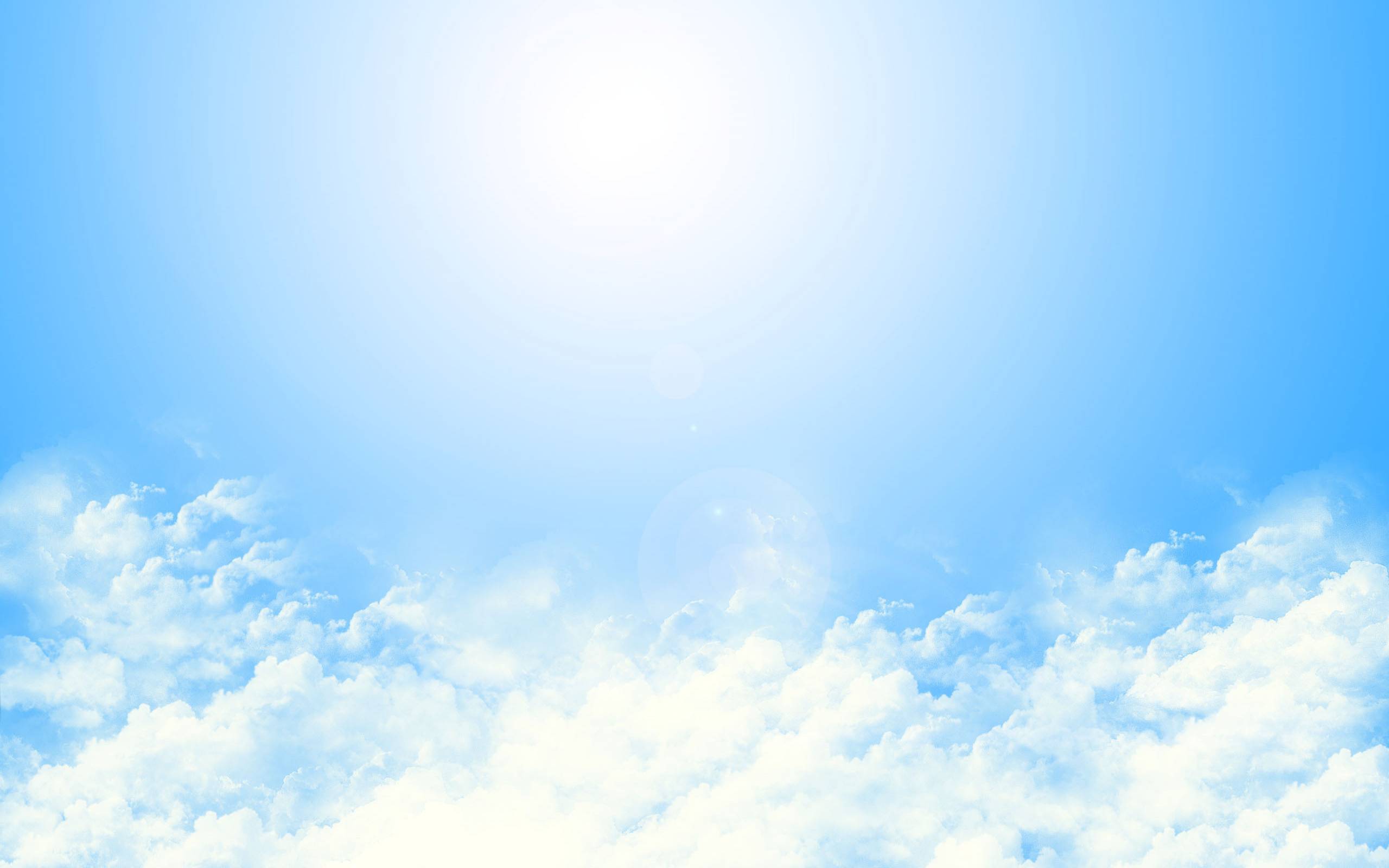 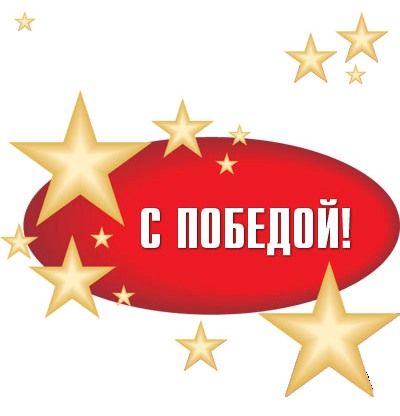 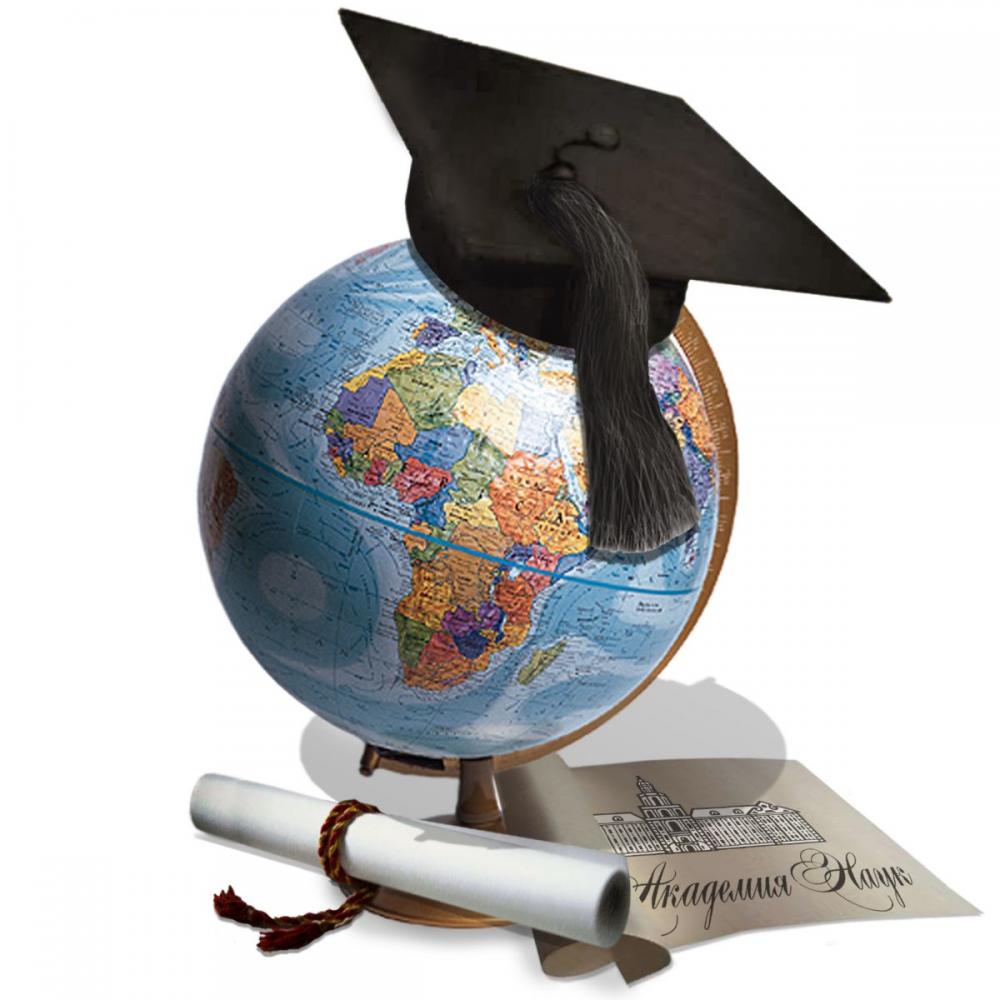